MREŽA ZNANJA
Ljubljana, 3.–5. december 2024
Analiza delovanja Mreže občanske znanosti v letu 2024
Uroš Kunaver, Mitja V. Iskrić
Centralna tehniška knjižnica Univerze v Ljubljani
Mreža občanske znanosti
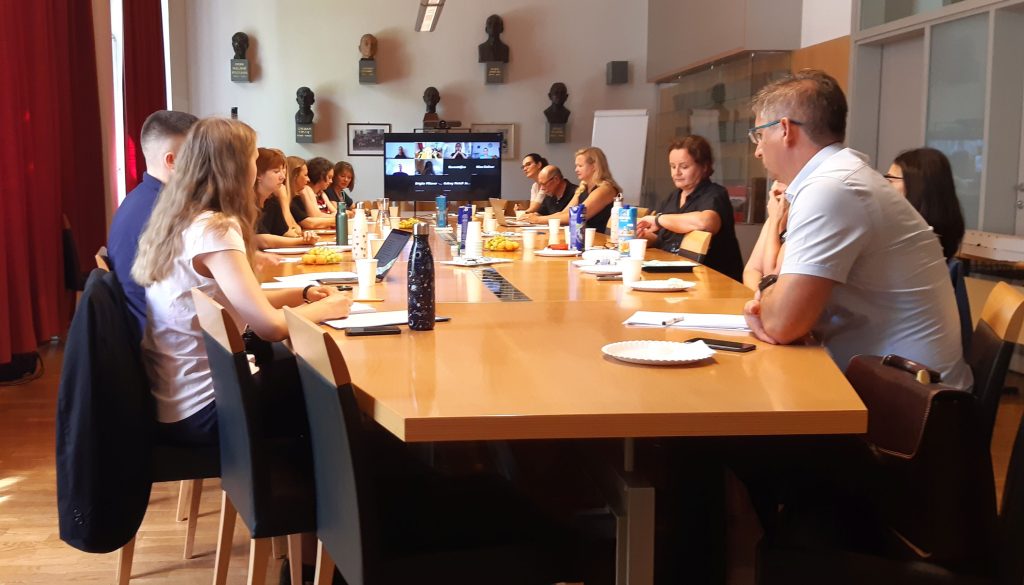 Neformalna skupina zainteresiranih organizacij in posameznikov s skupnim ciljem delovanja na področju občanske znanosti.
Skupne dejavnosti: iskanje novih projektov, vzdrževanje spletnega mesta, organiziranje dogodkov in usposabljanj,…
Pravilo: odločitve so sprejete sporazumno in ne z glasovanjem!
Partnerji
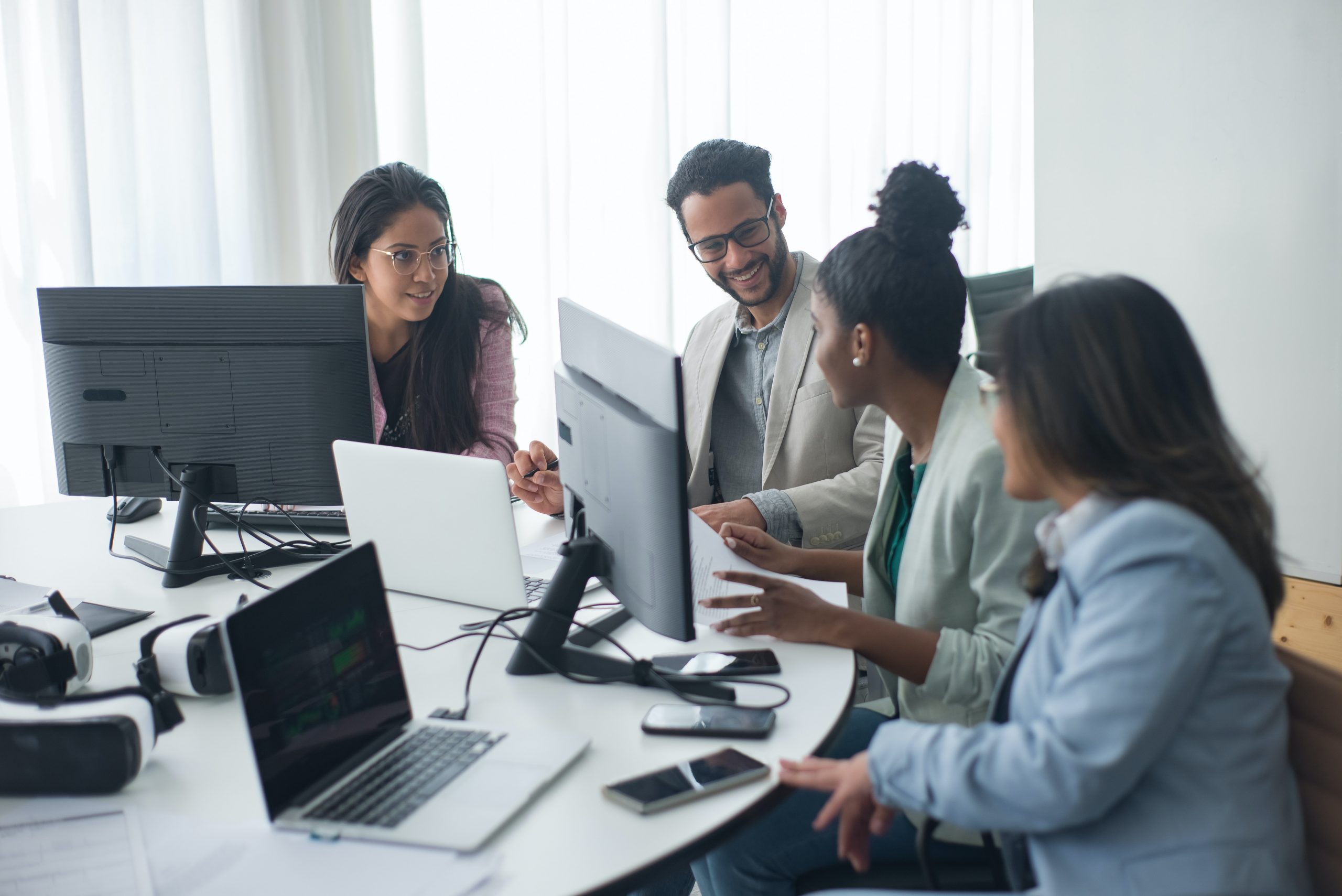 Organizacije in posamezniki, ki želijo sodelovati kot
nosilci projektov, 
organizatorji dogodkov in usposabljanj,
ki nudijo kakršnokoli infrastrukturo ali 
sodelujejo pri projektih občanske znanosti.
Delujejo v delovnih skupinah:
za pripravo dneva občanske znanosti, 
za pripravo priročnika,
za sodelovanje knjižnic, 
za promocijo.
Nekaj informacij o Mreži občanske znanosti
Mreža občanske znanost deluje od julija 2023.
Koordinatorica Mreže je iz Mestne knjižnice Ljubljana (Andreja Vovk Iskrić).
Ambasadorka občanske znanosti (dr. Zarja Muršič).
Tehnična in organizacijska podpora v CTK: Til Mlakar, Mitja Vovk Iskrić, dr. Uroš Kunaver in mag. Miro Pušnik.
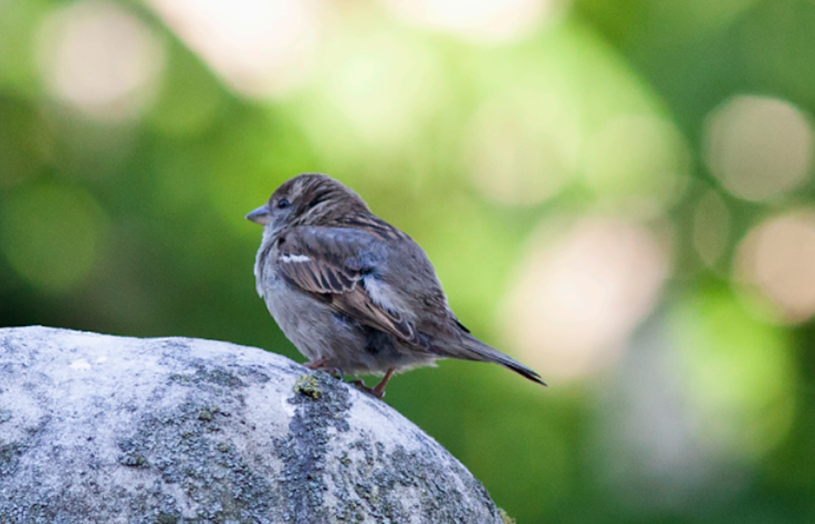 Partnerji
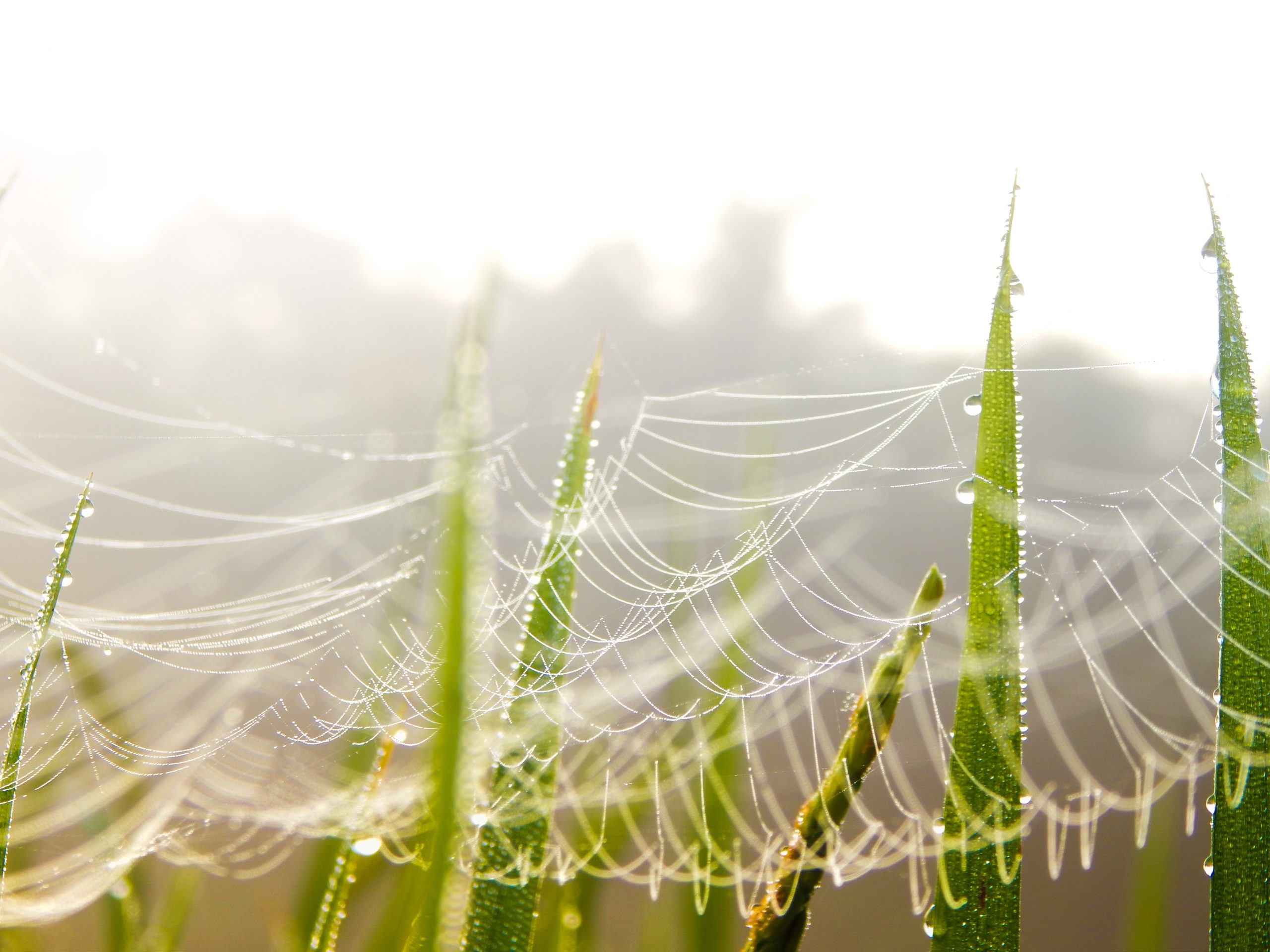 V mreži trenutno sodeluje 43 partnerjev in sicer:
3 	univerze,
11 	inštitutov / zavodov / centrov,
4 	univerzitetne / visokošolske / akademske knjižnice,
4	splošne knjižnice (širša mreža znotraj splošnih knj.),
13	društev,
7	drugih organizacij in
1 	posameznik.
Partnerji
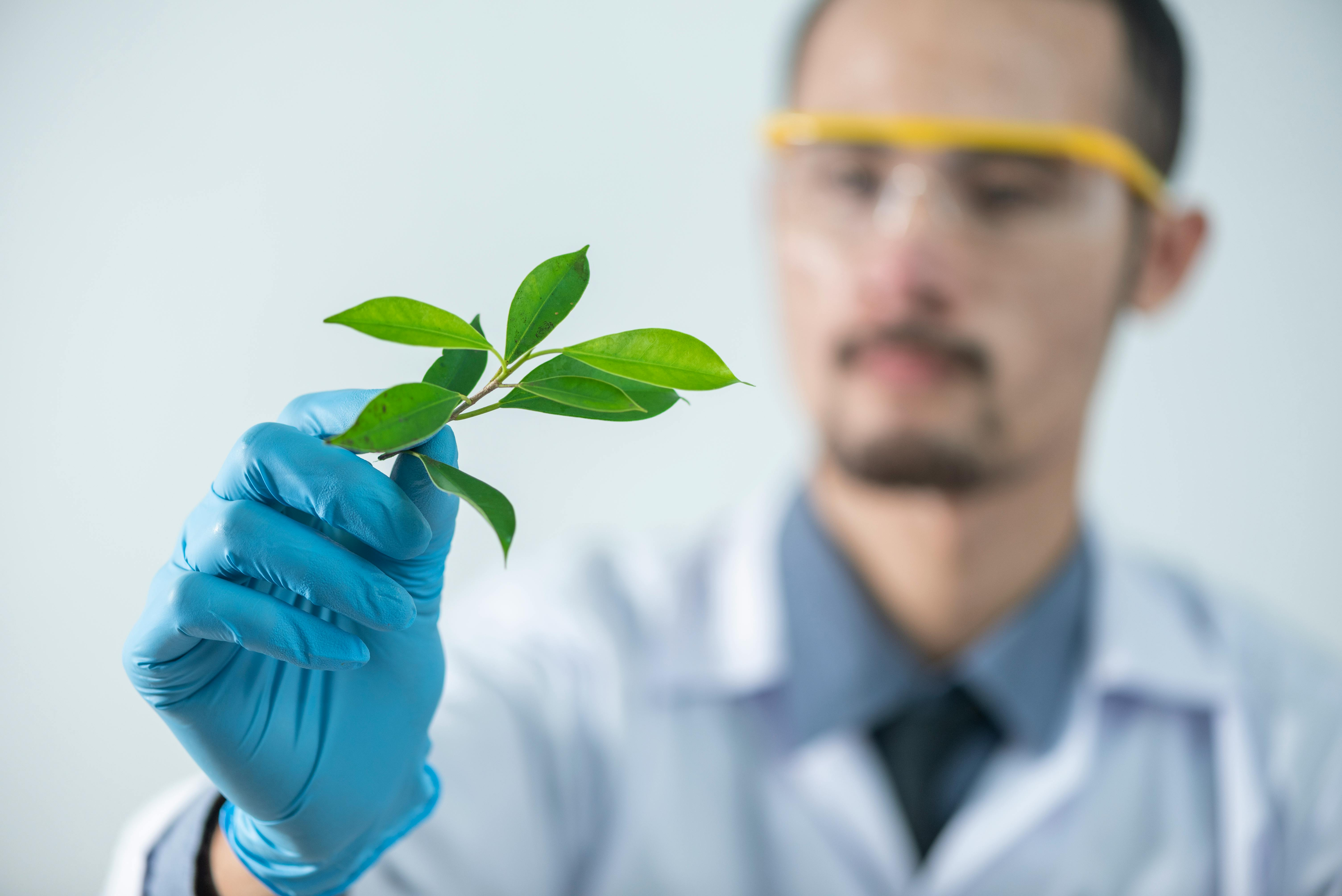 V letu 2024 se nam je pridružilo 15 novih partnerjev:
2 univerzi (v Ljubljani in Mariboru),
4 inštituti,
4 knjižnice,
5 društev.
Spletna stran in katalog projektov
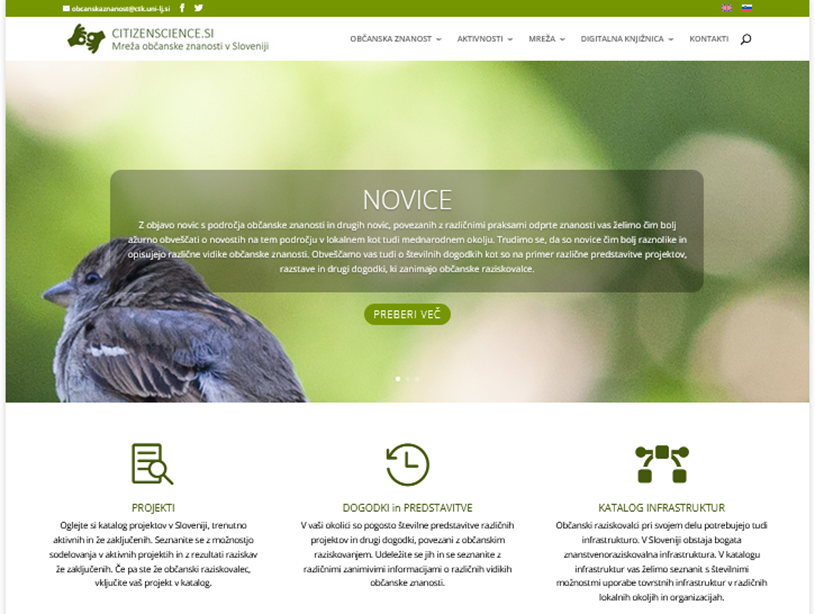 Spletna stran citizenscience.si (s katalogom projektov, koledarjem dogodkov, priročnikom, seznami partnerjev, literature in infrastrukture) deluje že skoraj 2 leti. Upravlja jo CTK.
Katalog projektov: Pri izbiri projektov ne sledimo strogim načelom, da mora biti organizator raziskovalna organizacija, ampak so dobrodošli vsi projekti, ki sledijo znanstvenim načelom in omogočajo sodelovanje javnosti. 
Projekti, ki to želijo, se prenesejo tudi v evropski portal  eu-citizen.science (skupaj že 20 projektov), kar je zelo pomembno za mednarodno prepoznavnost in sodelovanje.
Pregled projektov po disciplinah
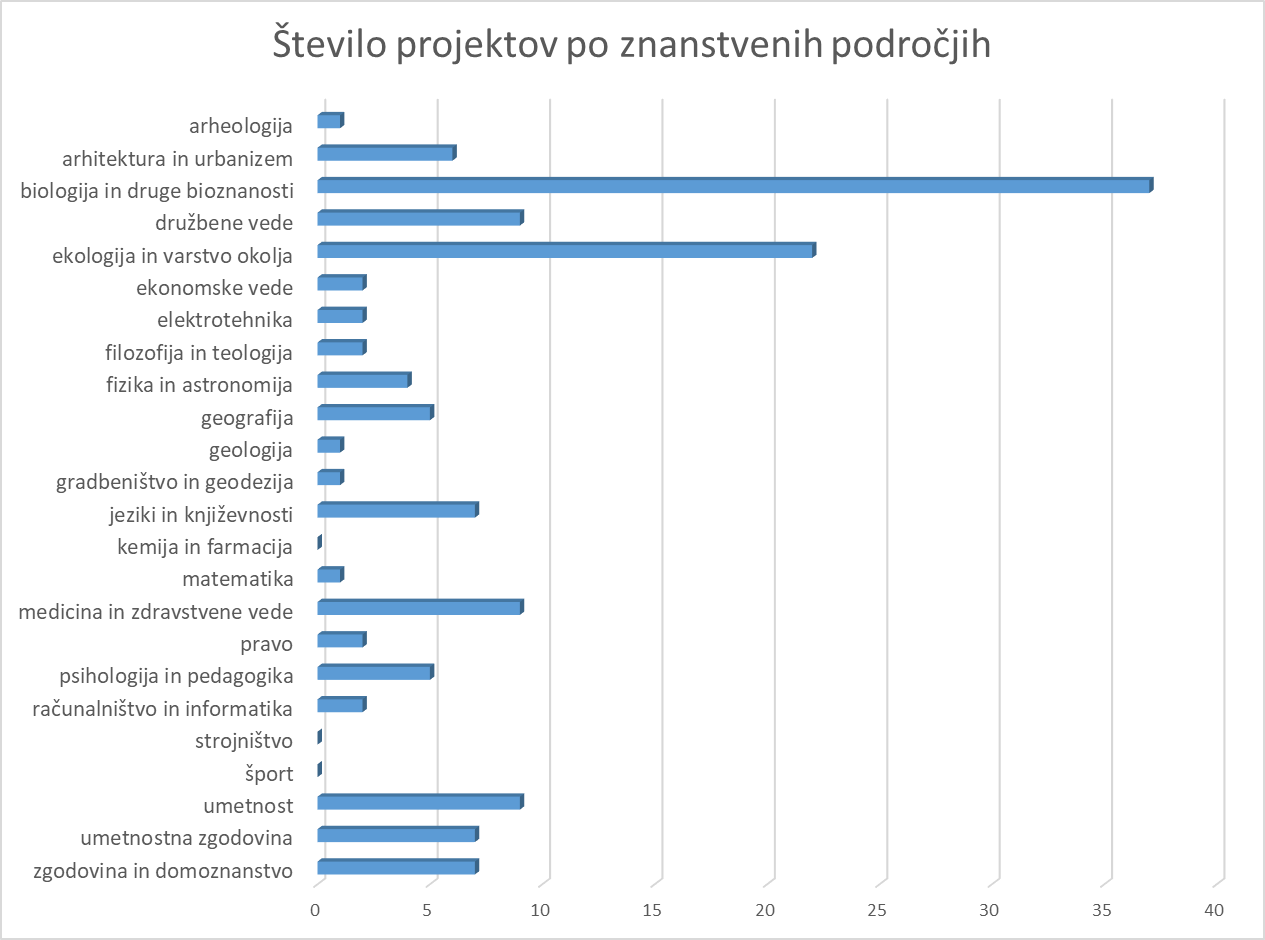 Trenutno je v katalogu 67 projektov (9 novih v letu 2024) iz različnih znanstvenih disciplin:
prednjačijo biološke in ekološke vsebine,
mnogo pa je tudi projektov na področju umetnosti in zgodovine, pa tudi jezikoslovja in družbenih ved ter medicine.

Opomba: vsak projekt je lahko v več kategorijah.
Pregled projektov po drugih lastnostih
Po načinu dela:
terensko	51
delo doma	39
delo v arhivu, knjižnici	24
delo v laboratoriju	62
Po statusu:
aktivni	44
zaključeni s podaljšano možnostjo sodelovanja	4
zaključeni	20
načrtovani	2


Opomba: vsak projekt je lahko v več kategorijah.
Infrastruktura
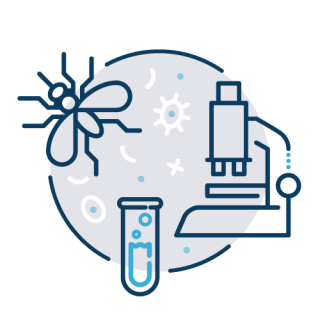 Infrastruktura trenutno zajema predvsem:
prostore za sestanke in predstavitve, 
dostop do literature, programske opreme in različna svetovanja, 
nekatere merilne inštrumente, ki si jih je možno izposoditi / uporabiti,
delavnice, kjer je mogoče izvajati delo na projektu.
Večina omenjene infrastrukture je projektom občanske znanosti na voljo brezplačno, v nekaterih primerih pa je uporaba vezana na članarino (npr. knjižnice) ali na določene manjše stroške (npr. priprava inštrumenta in podobno).
6 partnerjev (knjižnice in IZUM) že ponuja svoje storitve in prostore.
Priročnik: Načrtovanje in oblikovanje projektov občanske znanosti v 5 korakih
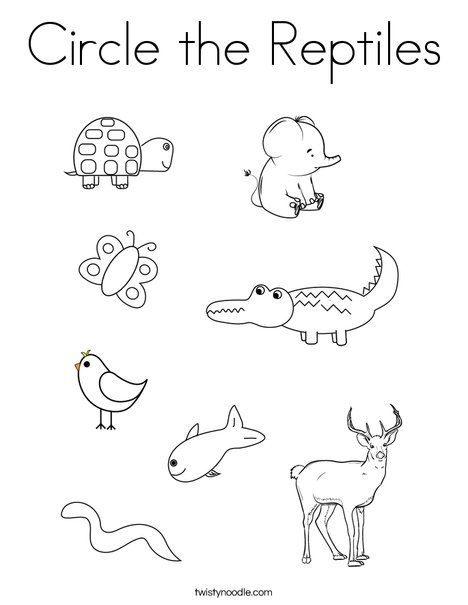 Splošna priporočila za načrtovanje in izvajanje občanskih raziskav. 
Pet osnovnih korakov za načrtovanje, oblikovanje in izvajanje projektov občanske znanosti. Pri vsakem koraku najdemo seznam nasvetov in priporočil, s katerimi si bomo lahko pomagali pri načrtovanju, oblikovanju in izvajanju tovrstnih projektov.
Načrti za prihodnost
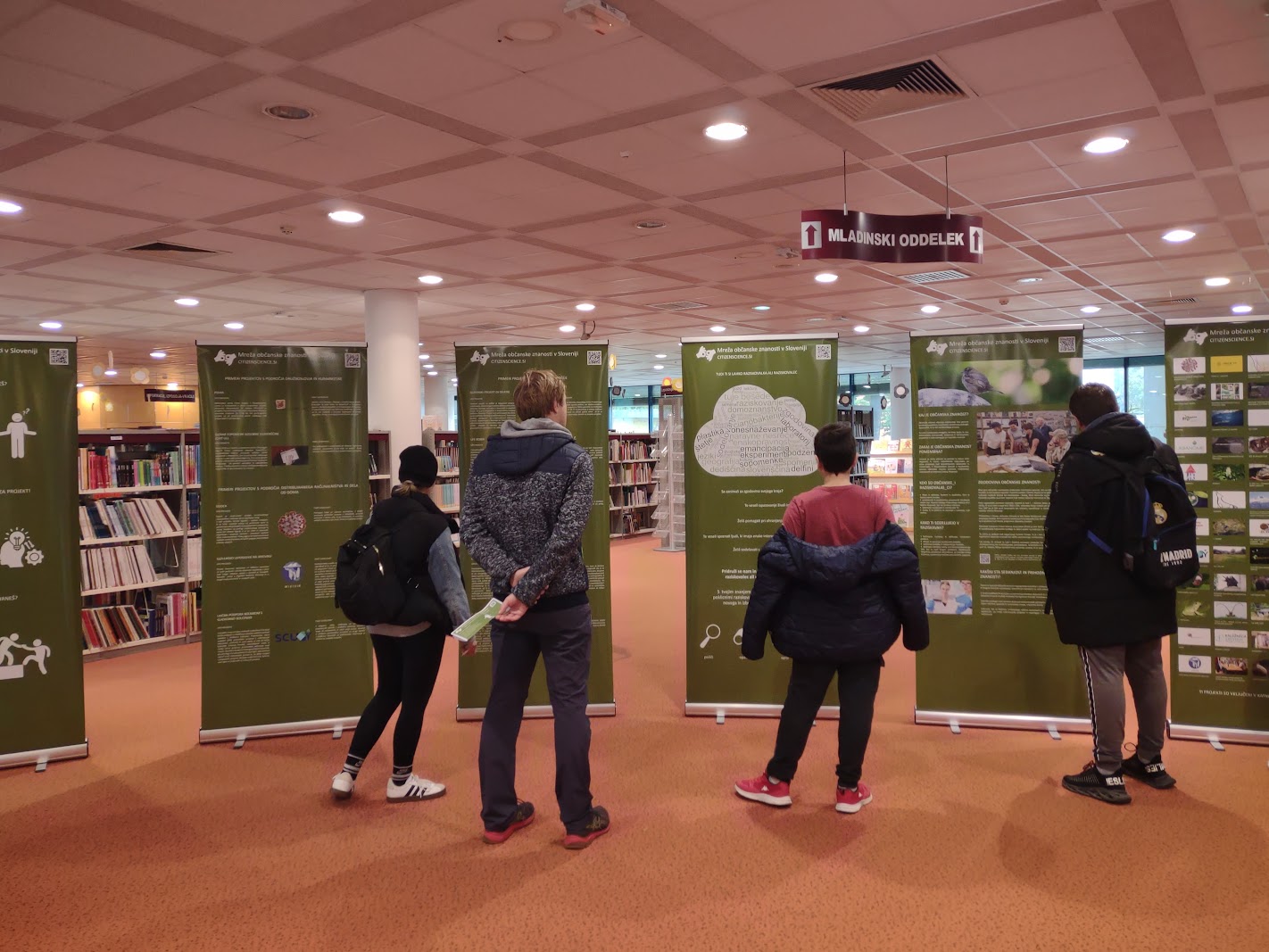 Izobraževanje za različne deležnike
Natisnjen vodič / priročnik
Intenzivna promocija
Novičnik
Novi partnerji: knjižnice, muzeji, občine, privatni sektor
Oglasite se nam!obcanskaznanost@ctk.uni-lj.si
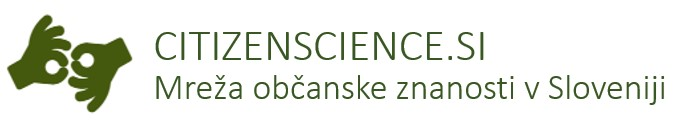 Til Mlakar, CTK, spletna stran;
Mitja V. Iskrić, CTK, odprti podatki, odprte objave, ustvarjalnica;
Andreja Vovk Iskrić, Mestna knjižnica Ljubljana, koordinatorica
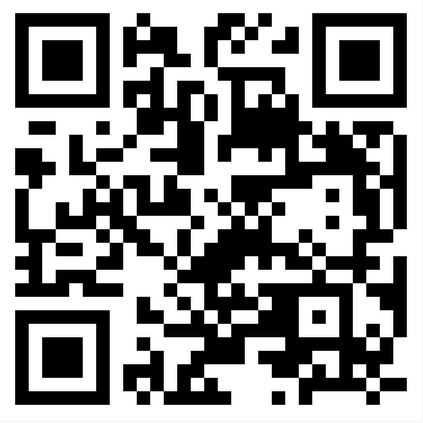